Core Methods in Educational Data Mining
HUDK4050Fall 2015
Wow
Welcome!

Special welcome to everyone in the MS in Learning Analytics
Special welcome to everyone not in the MS in Learning Analytics
Administrative Stuff
Is everyone signed up for class?

If not, and you want to receive credit, please talk to me after class
Class Schedule
Class Schedule
Updated versions will be available on the course webpage

Readings are mostly available on the webpage
Those not publicly available will be made available at
https://drive.google.com/folderview?id=0B3e6NaCpKireVGdOQ0VPN29qMVE&usp=sharing
Class Schedule
More content than a usual TC class

But also a somewhat more irregular schedule than a usual TC class

I travel a lot for grant commitments

Online schedule will be kept up-to-date
Required Texts
Baker, R.S. (2015) Big Data and Education. 2nd edition.
http:/www.columbia.edu/~rsb2162/bigdataeducation.html
Readings
This is a graduate class

I expect you to decide what is crucial for you

And what you should skim to be prepared for class discussion and for when you need to know it in 8 years
Readings
That said
Readings and Participation
It is expected that you come to class, unless you have a very good reason not to

It is expected that you watch Big Data and Education videos before class, so we can discuss them rather than me repeating them

It is expected that you be prepared for class by skimming the readings to the point where you can participate effectively in class discussion

This is your education, make the most of it!
Course Goals
This course covers methods from the emerging area of educational data mining. 

You will learn how to execute these methods in standard software packages
And the limitations of existing implementations of these methods. 

Equally importantly, you will learn when and why to use these methods.
Course Goals
Discussion of how EDM differs from more traditional statistical and psychometric approaches will be a key part of this course

In particular, we will study how many of the same statistical and mathematical approaches are used in different ways in these research communities.
Assignments
There will be 8 basic homeworks

You choose 6 of them to complete
3 from the first 4 (e.g. BHW 1-4)
3 from the second 4 (e.g. BHW 5-8)
Basic homeworks
Basic homeworks will be due before the class session where their topic is discussed
Why?
These are not your usual homeworks

Most homework is assigned after the topic is discussed in class, to reinforce what is learned

This homework is due before the topic is discussed in class, to enable us to talk more concretely about the topic in class
How to do Basic Homework
Use TutorShop account emailed to you

If you do not have a TutorShop account, please email me right away
Assignments
There will be 6 creative homeworks

You choose 4 of them to complete
2 from the first 3 (e.g. CHW 1-3)
2 from the second 3 (e.g. CHW 4-6)
Creative homeworks
Creative homeworks will be due after the class session where their topic is discussed
Why?
These homeworks will involve creative application of the methods discussed in class, going beyond what we discuss in class
These homeworks
These homeworks will not require flawless, perfect execution

They will require personal discovery and learning from text and video resources

Giving you a base to learn more from class discussion
Assignments
Homeworks will be due at least 3 hours before the beginning of class (e.g. 10am) on the due date

Since you have a choice of homeworks, extensions will only be granted for instructor error or extreme circumstances
Outside of these situations, late = 0 credit
You can not do extra work
If you do extra assignments
I will grade the first 3 of each 4 basic assignments
I will grade the first 2 of each 3 creative assignments
I will give you feedback but no extra credit
You cannot get extra credit by doing more assignments
You cannot pick which assignments I grade after the fact

Are there any questions about this?
Because of that
You must be prepared to discuss your work in class 

You do not need to create slides

But be prepared 
to have your assignment projected
to discuss aspects of your assignment in class
A lot of work?
I’m told by some students in the class that this course has gotten a reputation as being a lot of work
A lot of work?
I’m told by some students in the class that this course has gotten a reputation as being a lot of work

And that is true
A lot of work?
I’m told by some students in the class that this course has gotten a reputation as being a lot of work

And that is true

But the grading is not particularly harsh
The Goal
Learn a suite of methods for mining data

There is a lot to learn in this course

And that’s why there is a lot of work
If you’re worried
Come talk to me

I try to find a way to accommodate every student
Homework
All assignments for this class are individual assignments
You must turn in your own work
It cannot be identical to another student’s work (except where the Basic Assignments make all assignments identical)
The goal of the Creative Assignments is to get diverse solutions we can discuss in class

However, you are welcome to discuss the readings or technical details of the assignments with each other
Including on the class discussion forum
Examples
Buford can’t figure out the UI for the software tool. Alpharetta helps him with the UI.
OK!

Deanna is struggling to understand the item parameter in PFA to set up the mathematical model. Carlito explains it to her.
OK!
Examples
Fernando and Evie do the assignment together from beginning to end, but write it up separately. 
Not OK

Giorgio and Hannah do the assignment separately, but discuss their (fairly different) approaches over lunch 
OK!
Plagiarism and Cheating: Boilerplate Slide
Don’t do it

If you have any questions about what it is, talk to me before you turn in an assignment that involves either of these

University regulations will be followed to the letter

That said, I am not really worried about this problem in this class
Grading
6 of 8 Basic Assignments 
6% each (up to a maximum of 36%)
 4 of 8 Creative Assignments 
10% each (up to a maximum of 40%) 
Class participation 24% 

PLUS: For every homework, there will be a special bonus of 20% for the best hand‐in. “Best” will be defined in each assignment.
Examinations
None
Accommodations for Students with Disabilities
See syllabus and then see me
Finding me
Best way to reach me is email
I am happy to set up meetings with you
Better to set up a meeting with me than to just show up at my office
Finding me
If you have a question about course material you are probably better off posting to the Moodle forum than emailing me directly
I will check the forum regularly
And your classmates may give you an answer before I can
Questions
Any questions on the syllabus, schedule, or administrative topics?
Who are you
And why are you here?

What kind of methods do you use in your research/work?

What kind of methods do you see yourself wanting to use in the future?
This Class
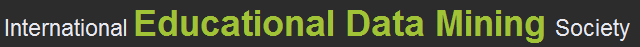 “the measurement, collection, analysis and reporting of data about learners and their contexts, for purposes of understanding and optimizing learning and the environments in which it occurs.”
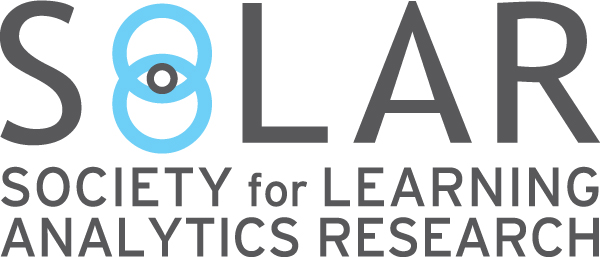 (www.solaresearch.org/mission/about)
[Speaker Notes: To quote the Society for Learning Analytics Research… 

EDM and learning analytics methods have some similarities with traditional data mining methods, but as with the other areas where data mining methods have been common: bioinformatics, medical informatics, business analytics, data analysis methods in physics, and so on, the unique features of the domain of education leads to the development of unique methods.]
Goals
Joint goal of exploring the “big data” now available on learners and learning

To promote
New scientific discoveries & to advance science of learning
Better assessment of learners along multiple dimensions
Social, cognitive, emotional, meta-cognitive, etc.
Individual, group, institutional, etc.
Better real-time support for learners
The explosion in data is supporting a revolution in the science of learning
Large-scale studies have always been possible…

But it was hard to be large-scale and fine-grained

And it was expensive
EDM is…
“… escalating the speed of research on many problems in education.”
“Not only can you look at unique learning trajectories of individuals, but the sophistication of the models of learning goes up enormously.”



Arthur Graesser, Former Editor, Journal of Educational Psychology
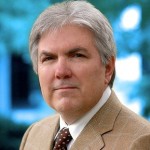 44
Types of EDM/LA Method(Baker & Siemens, 2014; building off of Baker & Yacef, 2009)
Prediction
Classification
Regression
Latent Knowledge Estimation
Structure Discovery
Clustering
Factor Analysis
Domain Structure Discovery
Network Analysis
Relationship mining
Association rule mining
Correlation mining
Sequential pattern mining
Causal data mining
Distillation of data for human judgment
Discovery with models
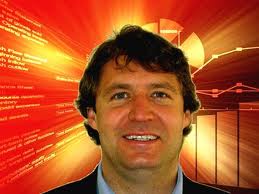 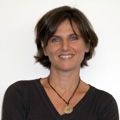 Prediction
Develop a model which can infer a single aspect of the data (predicted variable) from some combination of other aspects of the data (predictor variables)
Which students are bored?
Which students will fail the class?
Structure Discovery
Find structure and patterns in the data that emerge “naturally”

No specific target or predictor variable

What problems map to the same skills?
Are there groups of students who approach the same curriculum differently?
Which students develop more social relationships in MOOCs?
Structure Discovery
Different kinds of structure discovery algorithms find…
Structure Discovery
Different kinds of structure discovery algorithms find… different kinds of structure
Clustering: commonalities between data points
Factor analysis: commonalities between variables
Domain structure discovery: structural relationships between data points (typically items)
Network analysis: network relationships between data points (typically people)
Relationship Mining
Discover relationships between variables in a data set with many variables
Association rule mining
Correlation mining
Sequential pattern mining
Causal data mining
Relationship Mining
Discover relationships between variables in a data set with many variables

Are there trajectories through a curriculum that are more or less effective?
Which aspects of the design of educational software have implications for student engagement?
Discovery with Models
Pre-existing model (developed with EDM prediction methods… or clustering… or knowledge engineering)

Applied to data and used as a component in another analysis
Distillation of Data for Human Judgment
Making complex data understandable by humans to leverage their judgment
Why now?
Just plain more data available

Education can start to catch up to research in Physics and Biology…
Why now?
Just plain more data available

Education can start to catch up to research in Physics and Biology… from the year 1985
Why now?
In particular, the amount of data available in education is orders of magnitude more than was available just a decade ago
Learning Analytics Seminar Series
We have a semi-regular seminar series on learning analytics here at TC

To join the mailing list, please email me

Also, you may want to meet with some of our speakers
Basic HW 1
Due in one week

Note that this assignment requires the use of RapidMiner

We will learn how to set up and use RapidMiner in the next class session this Wednesday
So please install RapidMiner 5.3 on your laptop if possible before then
And bring your laptop to class
Let’s look at Basic HW 1’s User Interface
Questions? Concerns?
Background in Statistics
This is not a statistics class
But I will compare EDM methods to statistics throughout the class

Most years, I offer a special session “An Inappropriately Brief Introduction to Frequentist Statistics”

Would folks like me to schedule this?
Other questions or comments?
Next Class
Wednesday, September 8

Regression in Prediction

Baker, R.S. (2015) Big Data and Education. Ch. 1, V2.

Witten, I.H., Frank, E. (2011) Data Mining: Practical Machine Learning Tools and Techniques. Sections 4.6, 6.5.
Pardos, Z.A., Baker, R.S., San Pedro, M.O.C.Z., Gowda, S.M., Gowda, S.M. (2014) Affective states and state tests: Investigating how affect and engagement during the school year predict end of year learning outcomes. Journal of Learning Analytics, 1 (1), 107-128

No Assignments Due
The End